Приют спокойствия, трудов и вдохновенья…
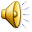 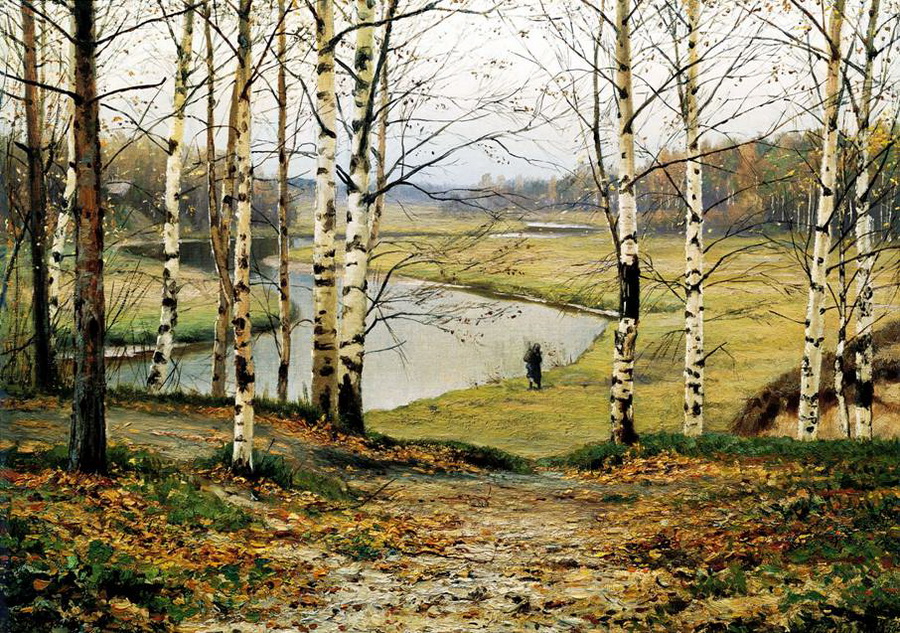 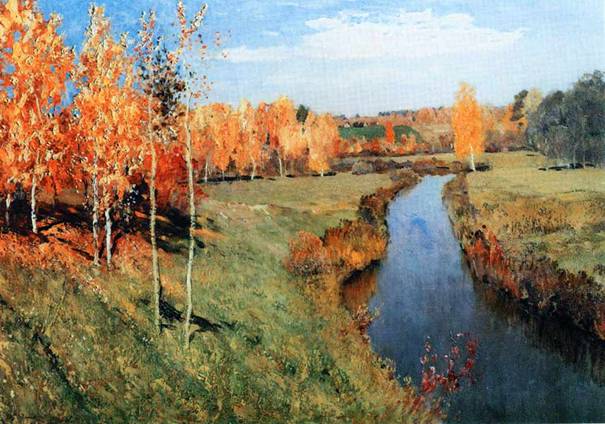 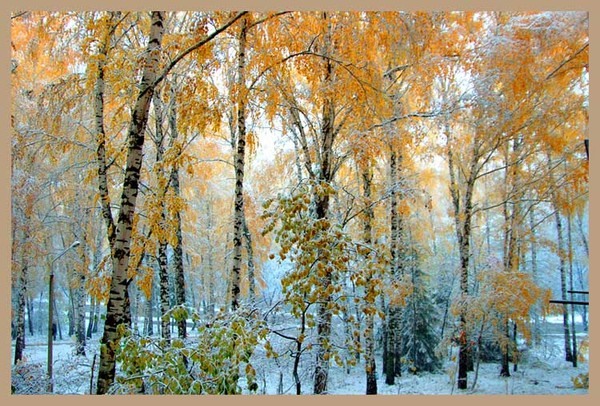 Унылая пора! Очей очарованье!
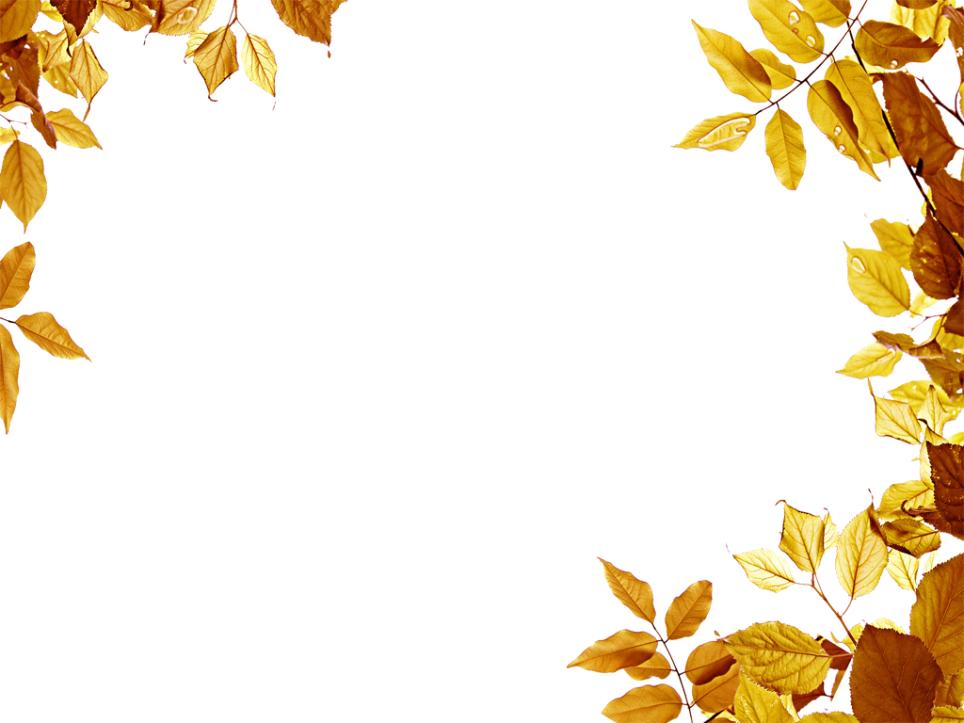 Унылая пора! Очей очарованье!
Приятна мне твоя прощальная краса…
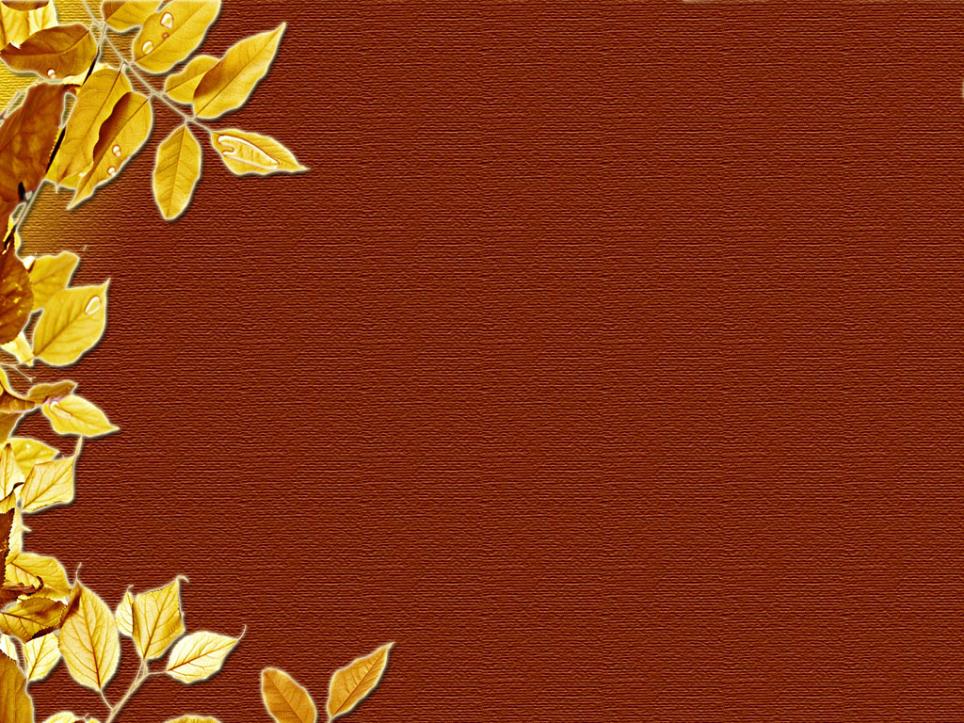 «Осенняя песнь» П.И. Чайковский
«Осень» Г. Свиридова
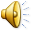 «Пастораль» Г. Свиридов
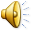 Пастораль – это жанр в литературе, живописи, рисующий простую сельскую жизнь
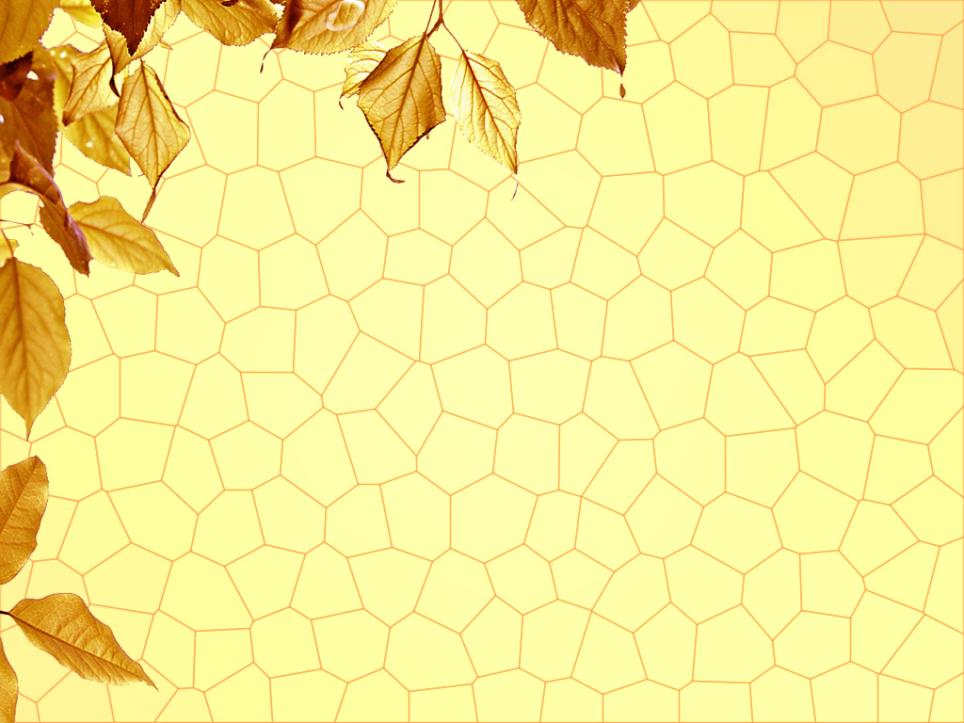 «Осенняя песнь», как образ октября, безусловно, русским пейзажем настроения, отвечающим подобного же содержания русским осеням в живописи»
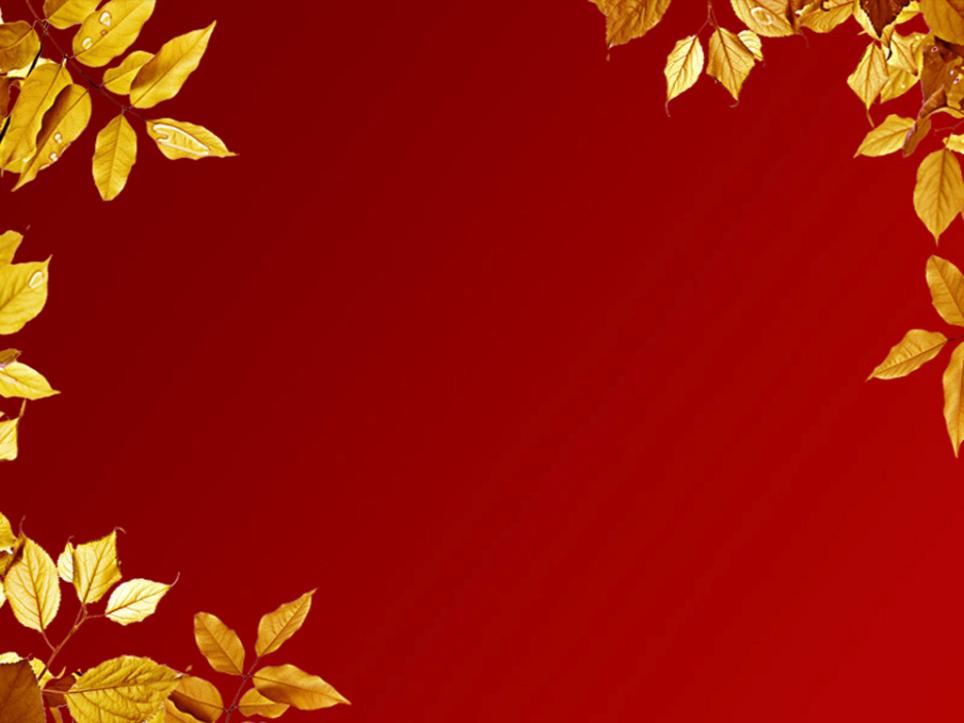 «Осенние дожди» Виктор Попков
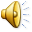 Унылая пора! очей очарованье!
Приятна мне твоя прощальная краса -
Люблю я пышное природы увяданье,
В багрец и в золото одетые леса,
В их сенях ветра шум и свежее дыханье,
И мглой волнистою покрыты небеса,
И редкий солнца луч, и первые морозы,
И отдаленные седой зимы угрозы.
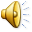